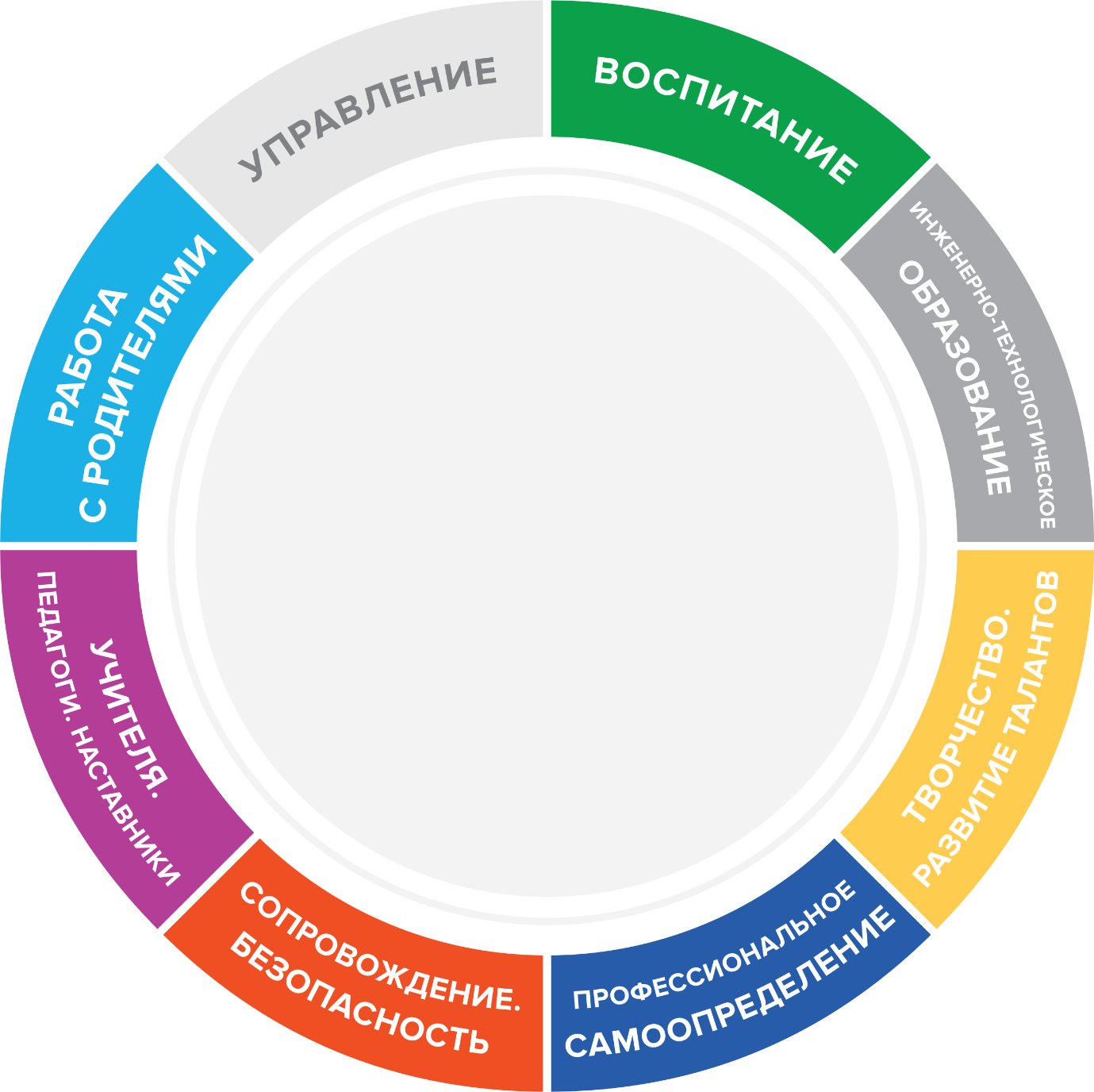 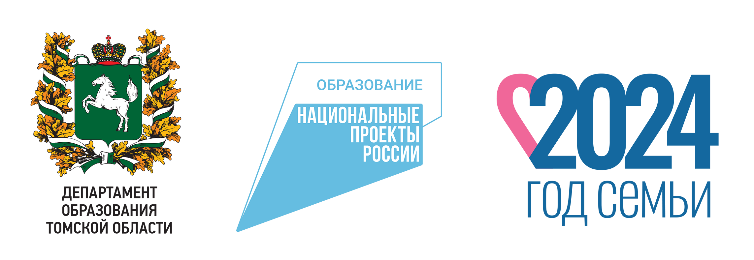 «Элементы методики обучения каллиграфии»
22-24 АВГУСТА
2024 ГОДА | ТОМСК
Глухова Татьяна Анатольевна, учитель начальных классов МБОУ «Гимназия № 42» г. Барнаула, Алтайского края
FORUM.TOIPKRO.RU/AVGUSTPROVK.COM/AUGUSTPRO2024
"Уметь хорошо писать - значит уметь хорошо думать"Б. Паскаль
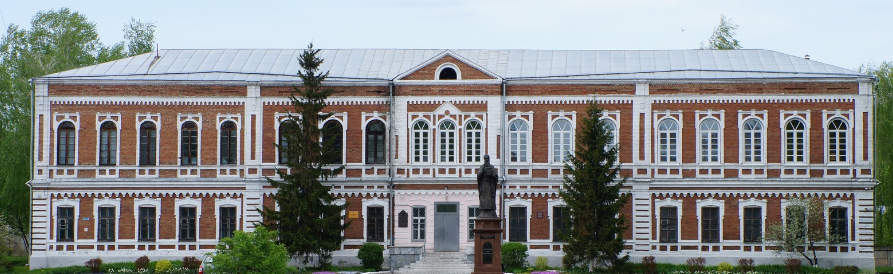 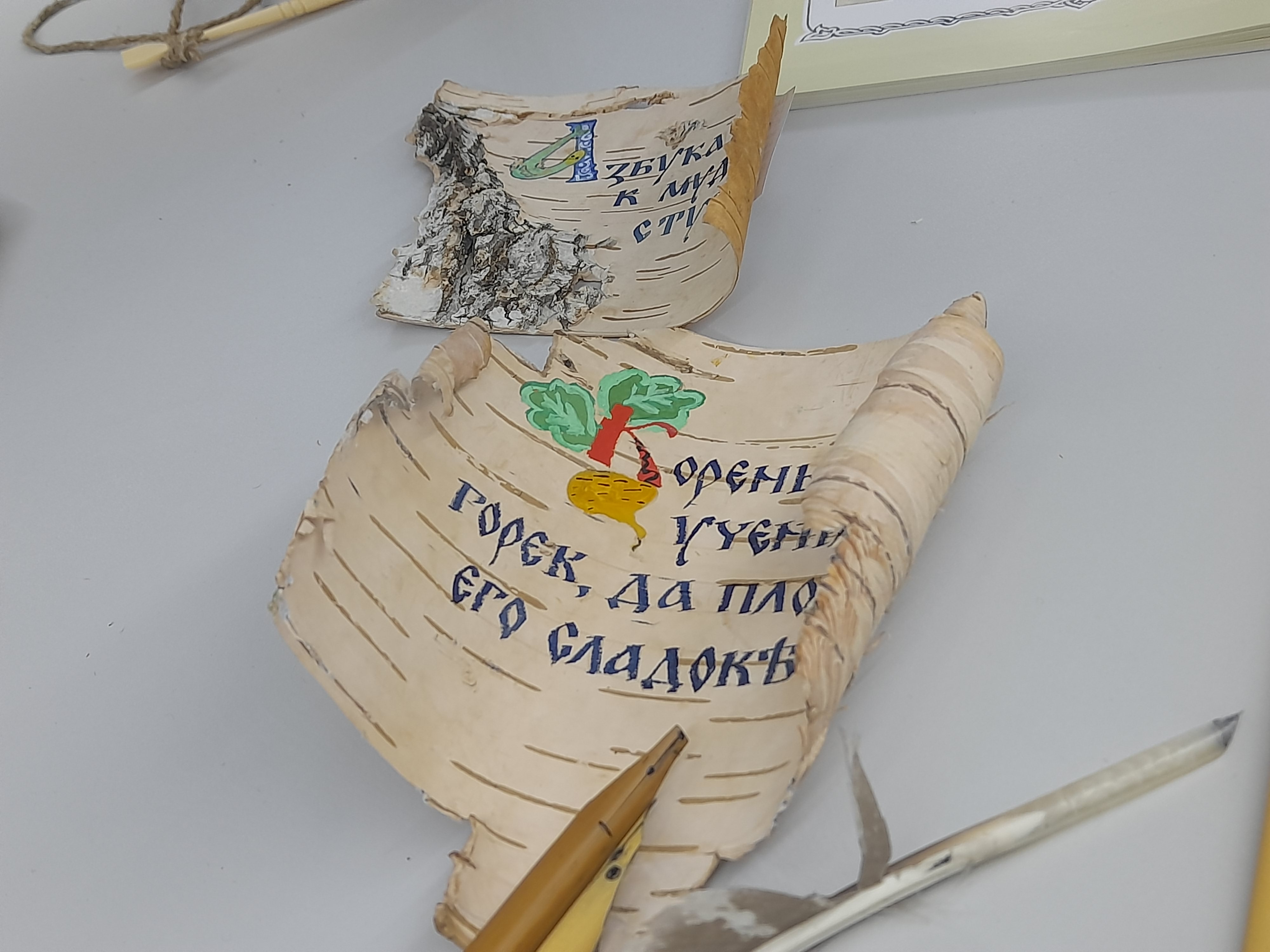 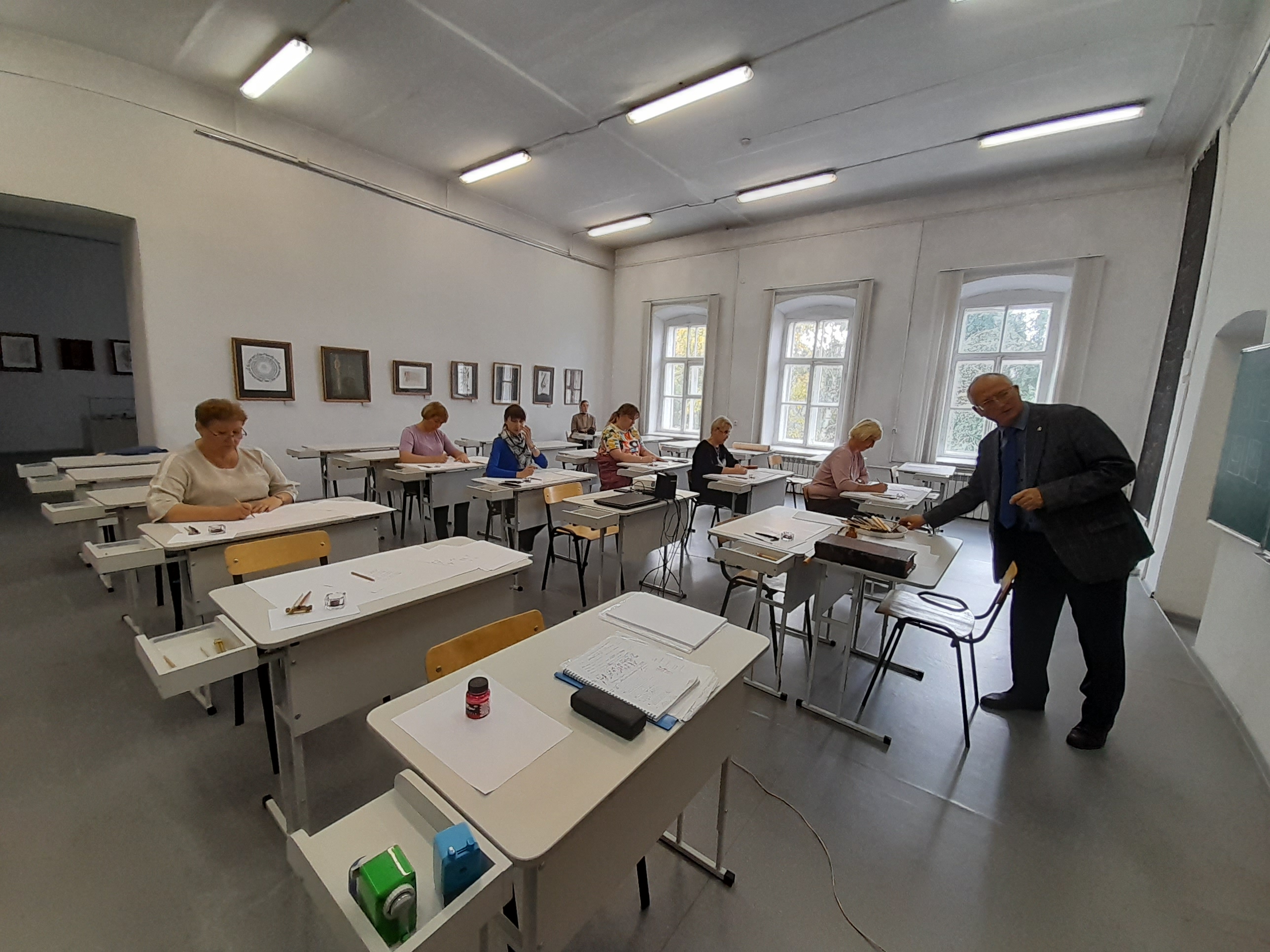 Центр искусства каллиграфии Православной школы во имя праведного Иоанна Кронштадтского. Создан при поддержке Санкт-Петербургского Центра искусства каллиграфии "От Аза до Ижицы" и Фонда Александра Прокопьева.
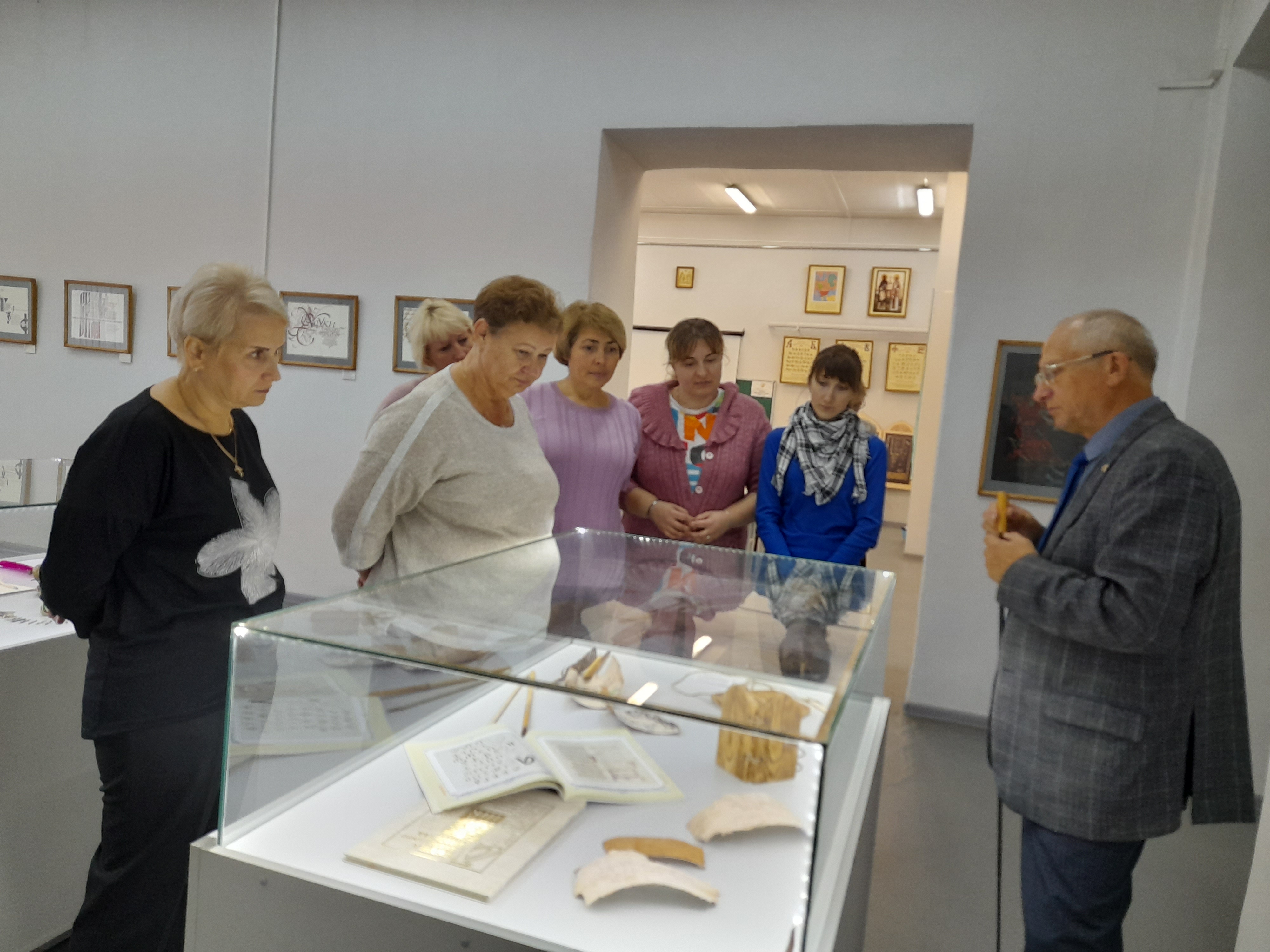 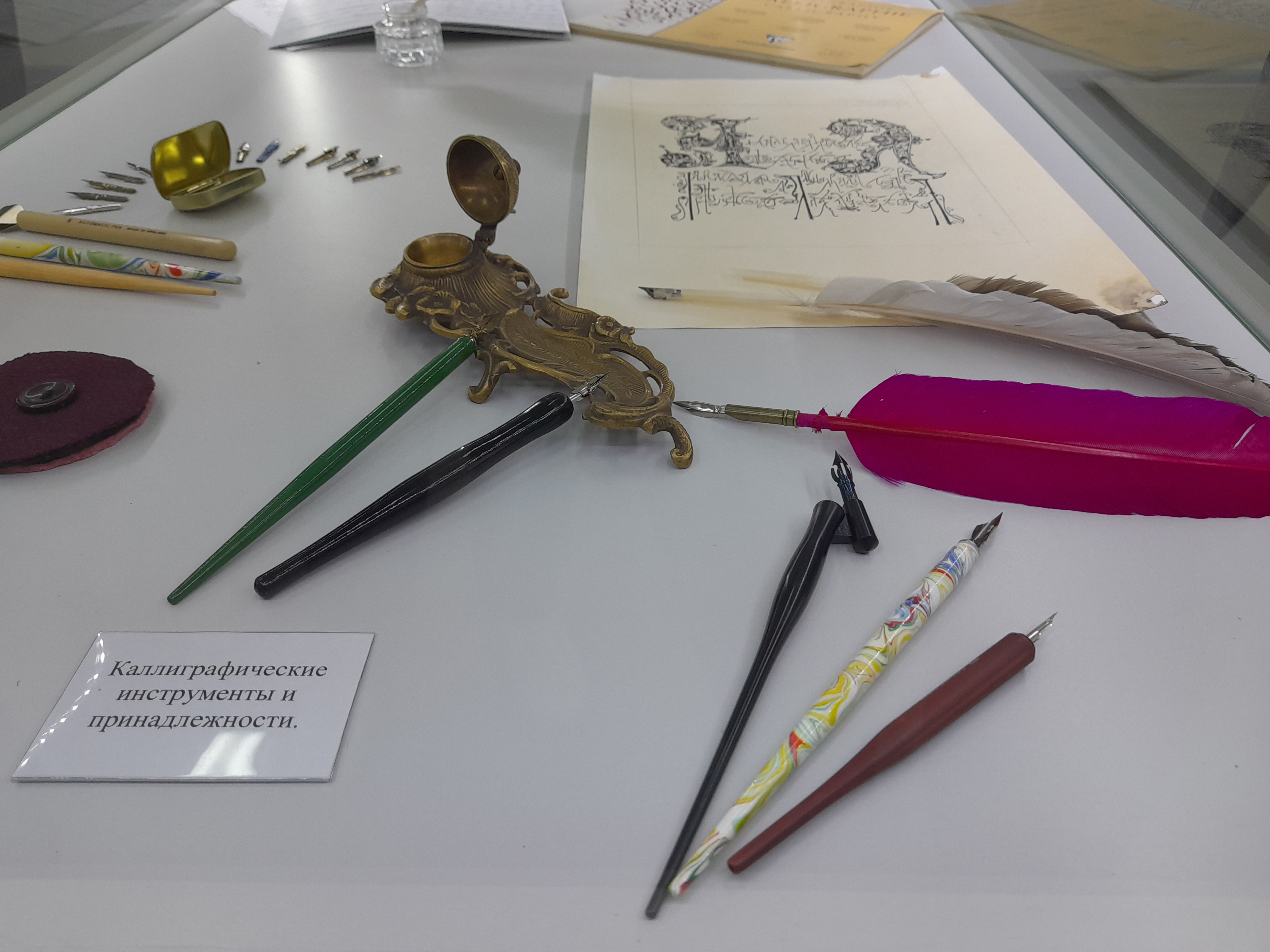 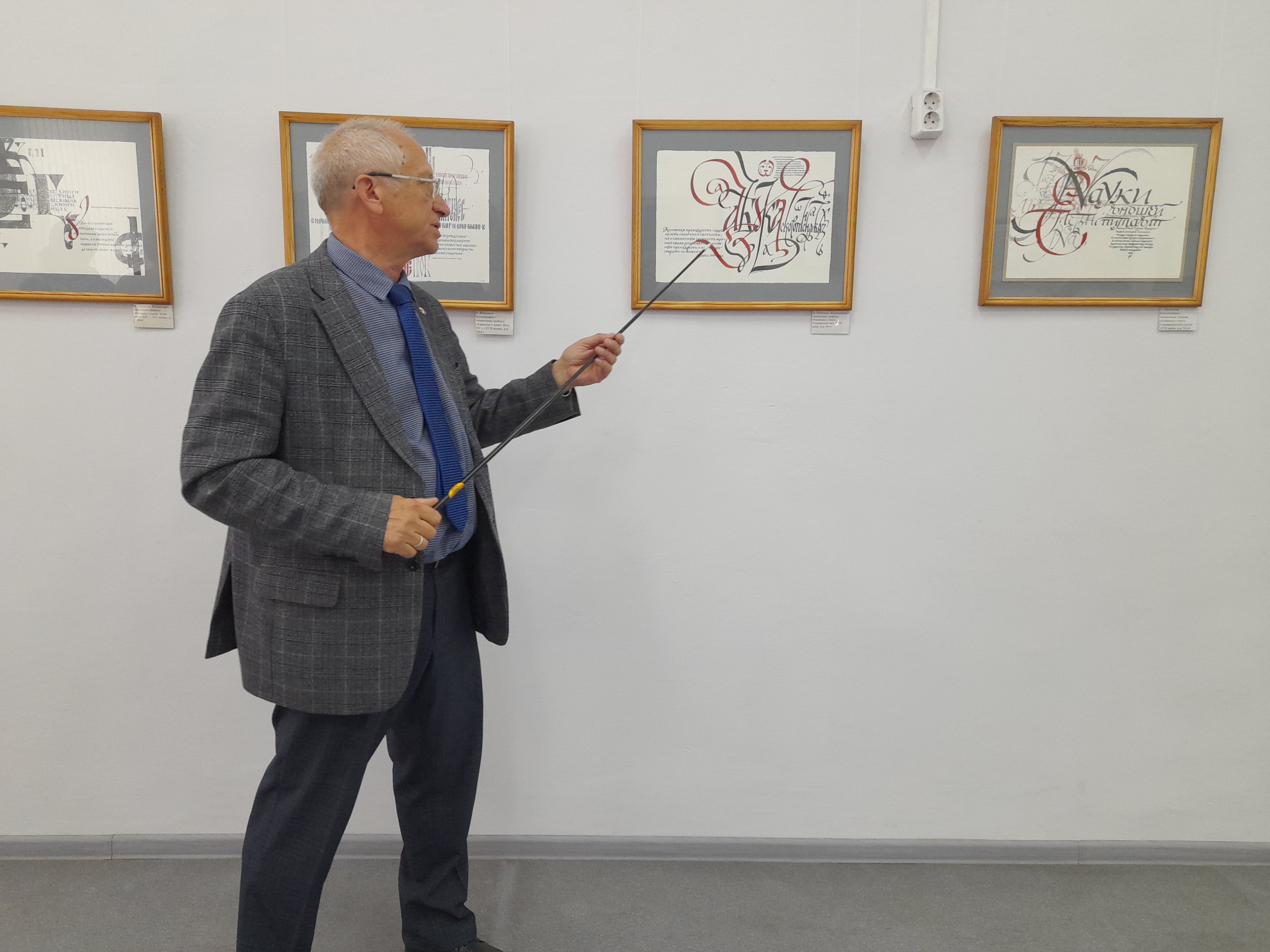 Николай Иванович Афонин
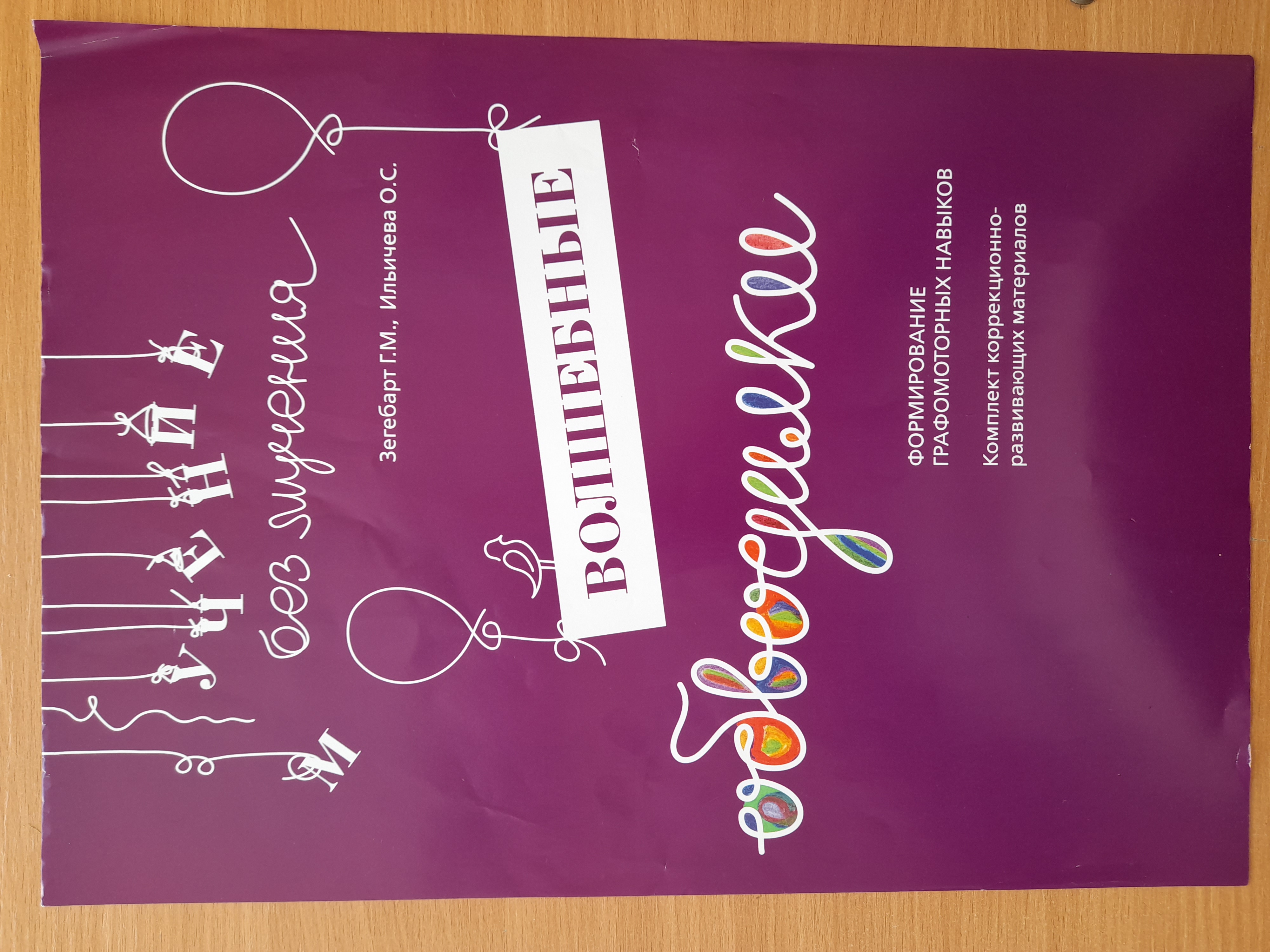 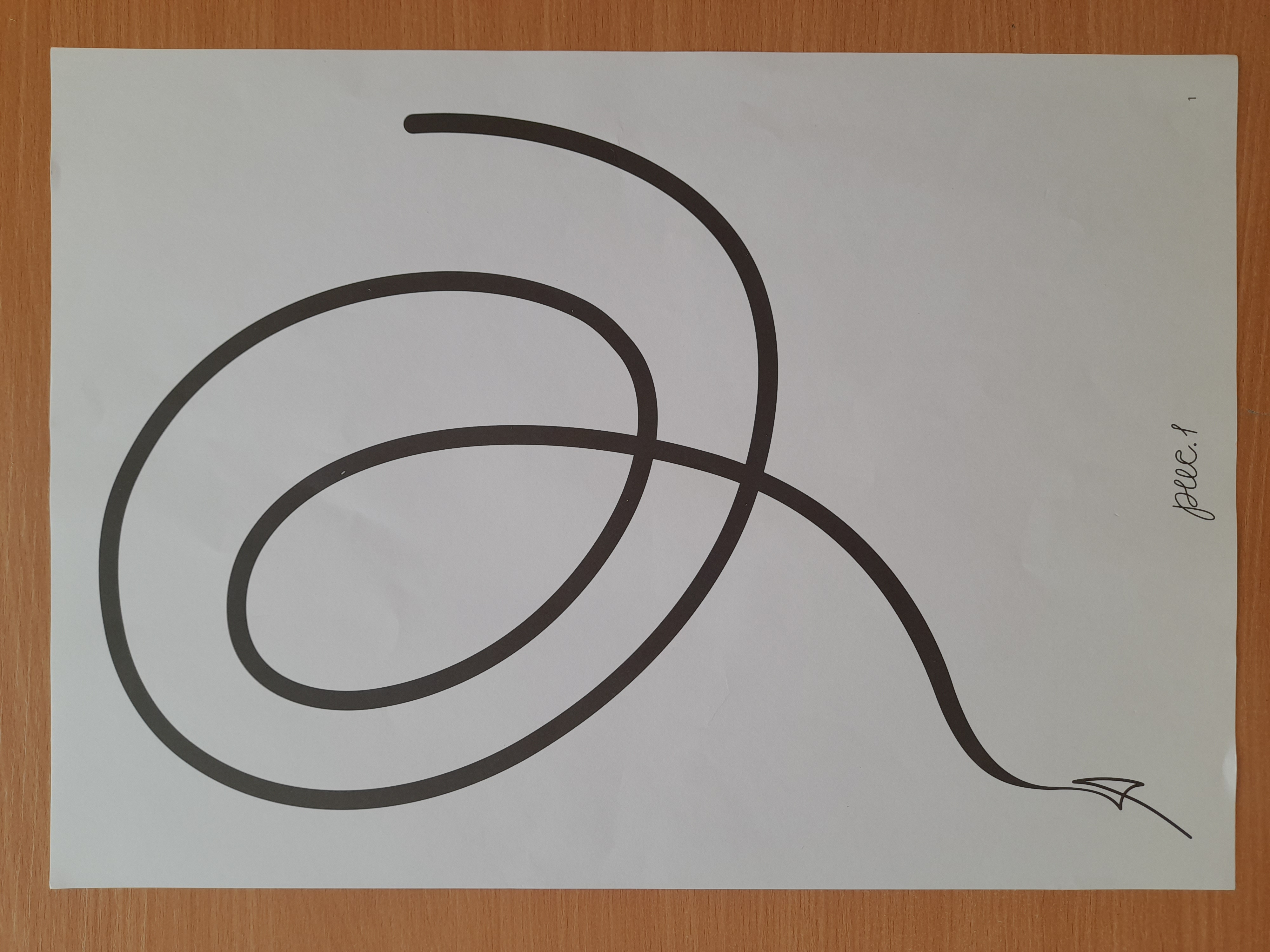 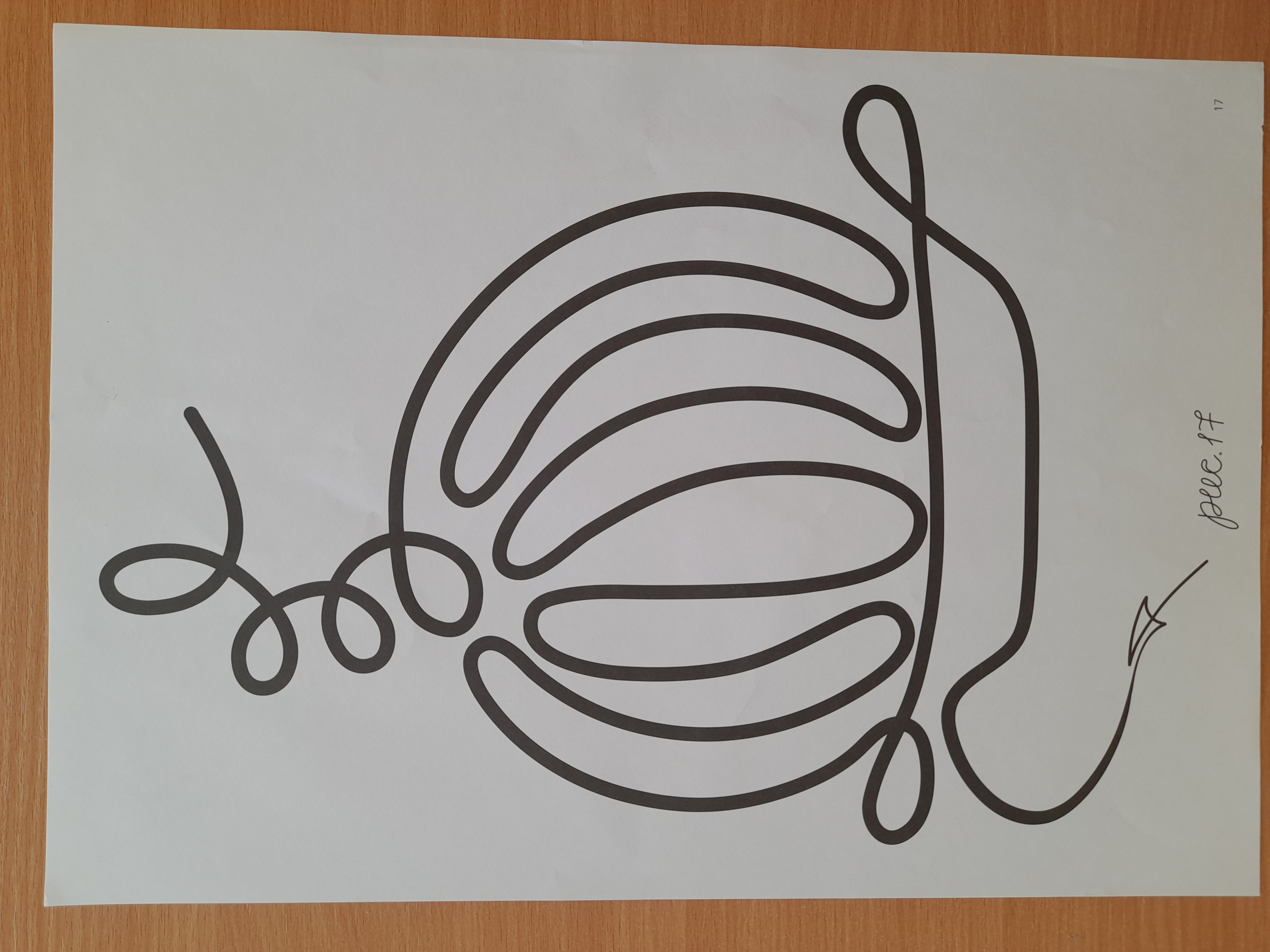 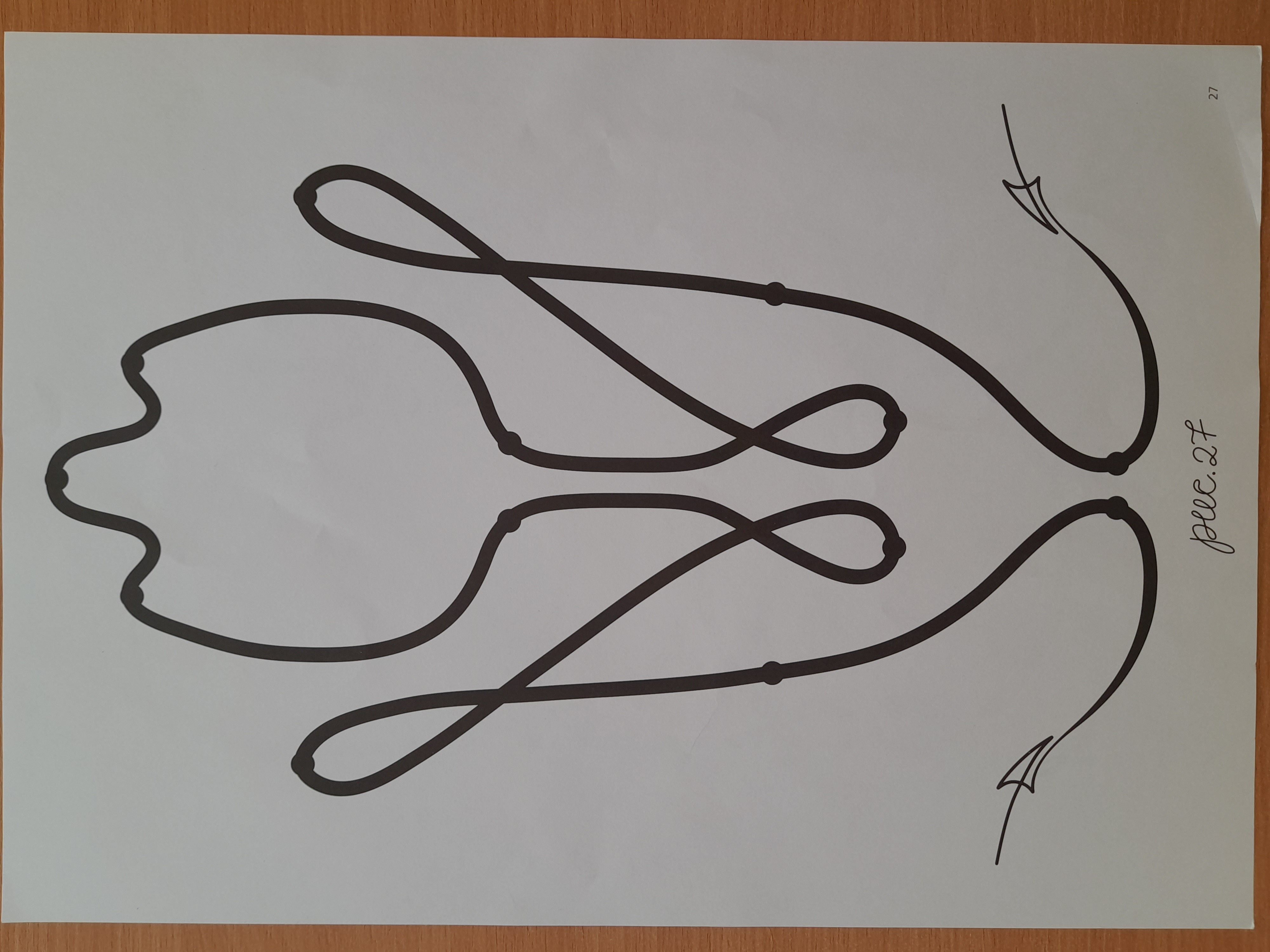 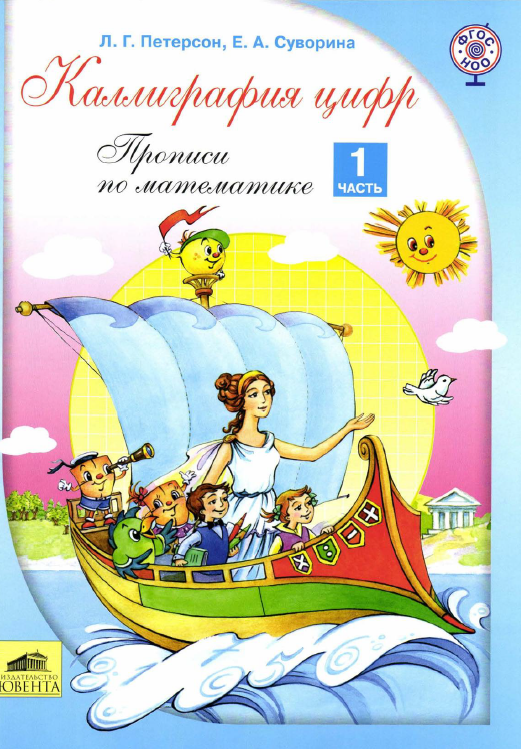 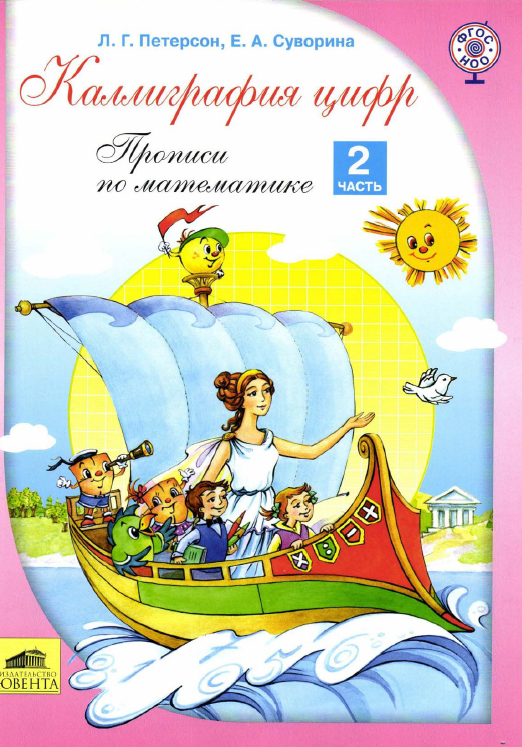 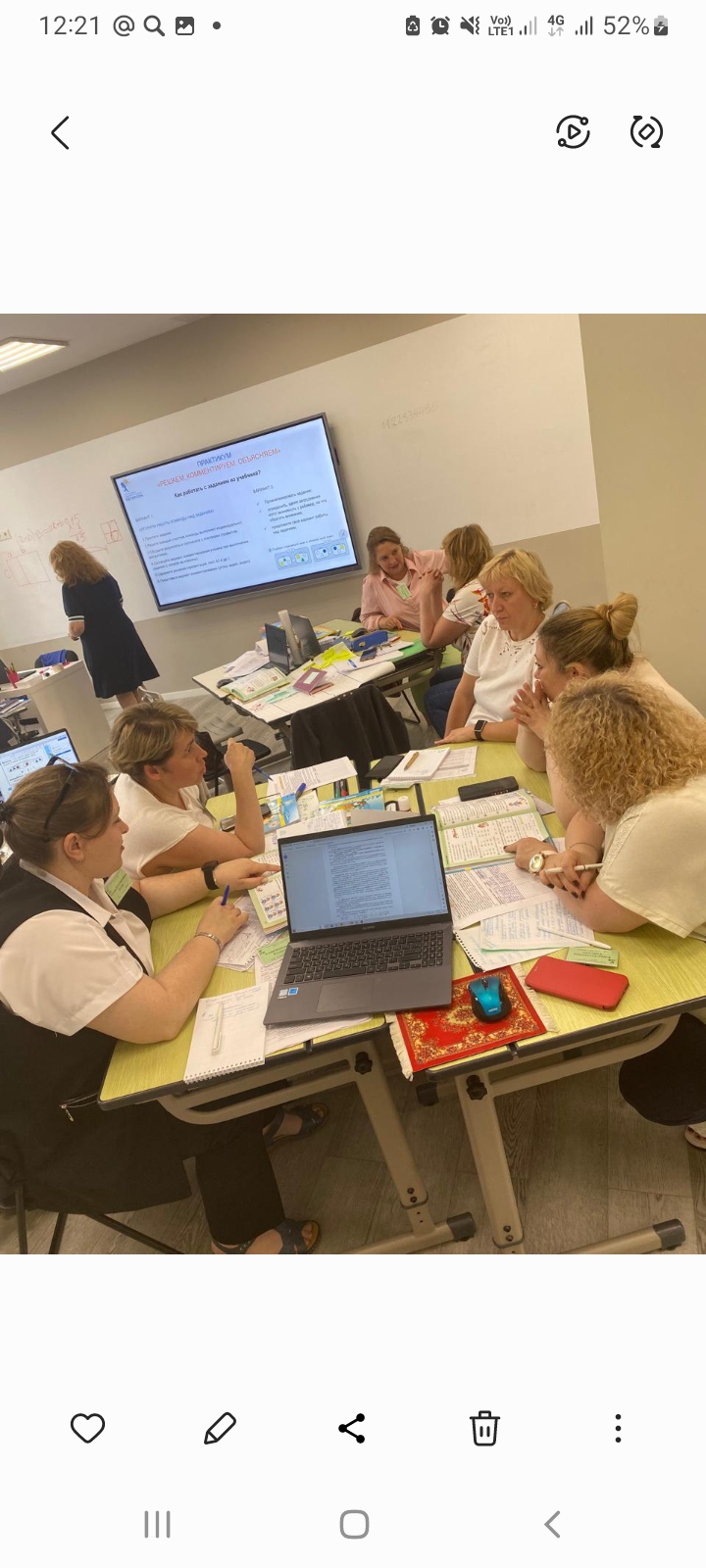 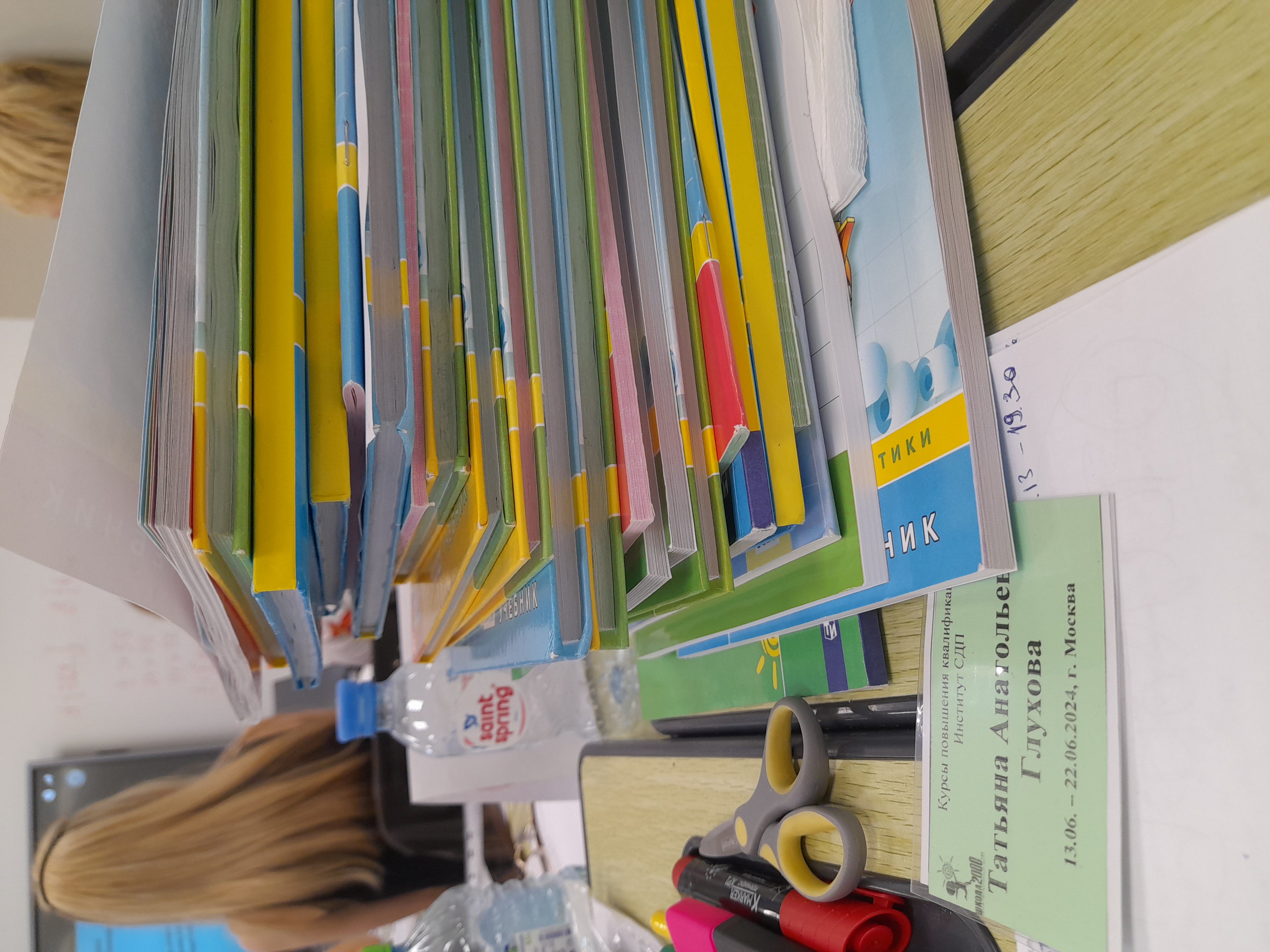 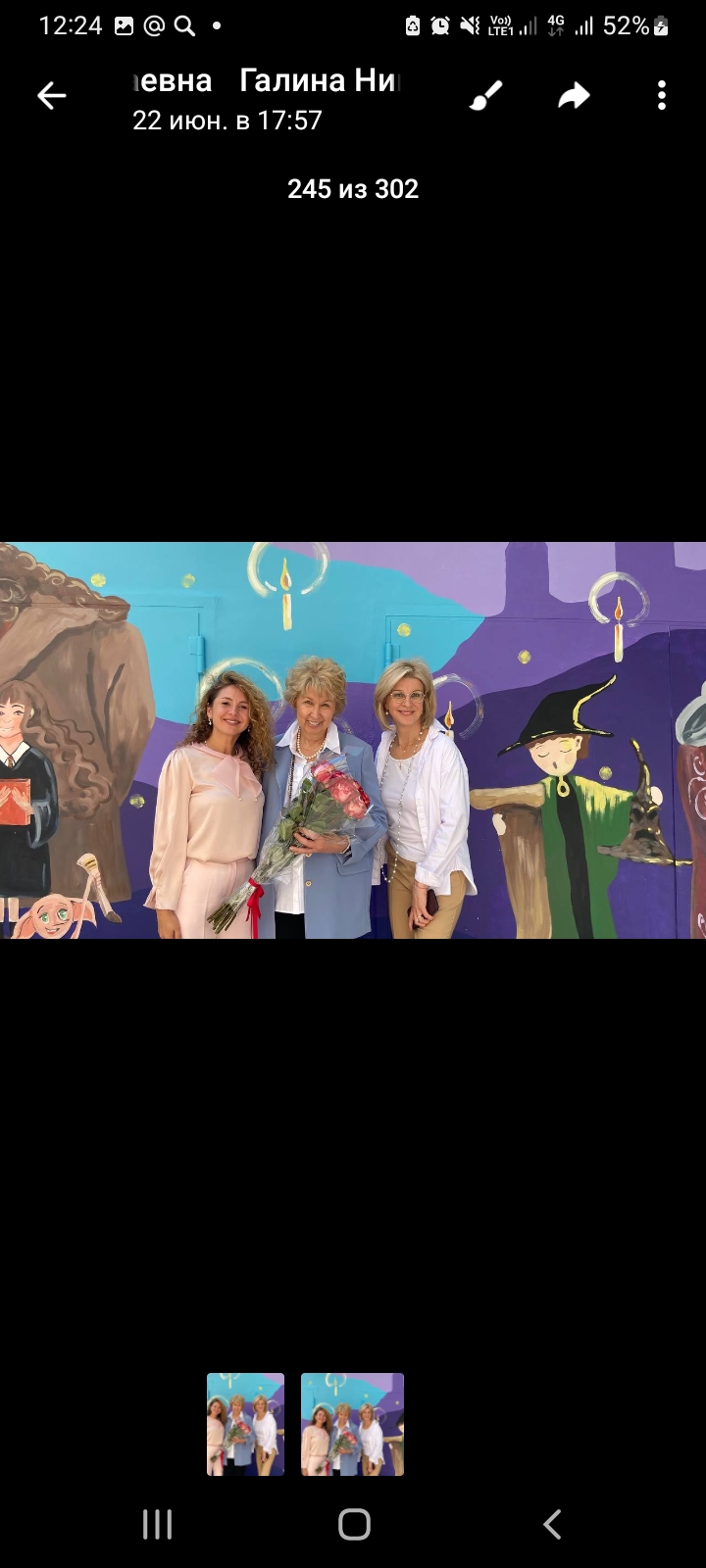 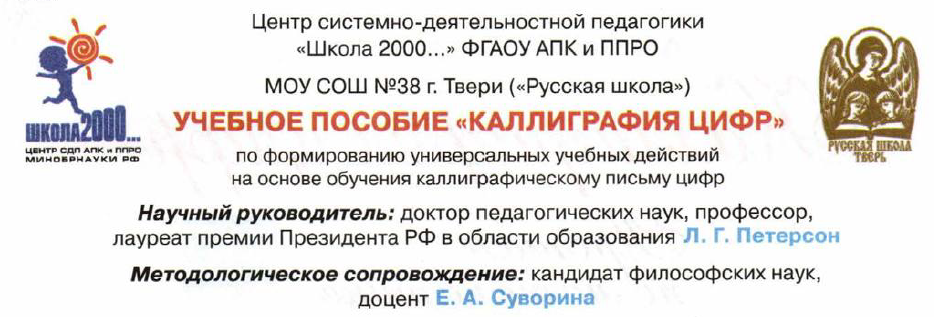 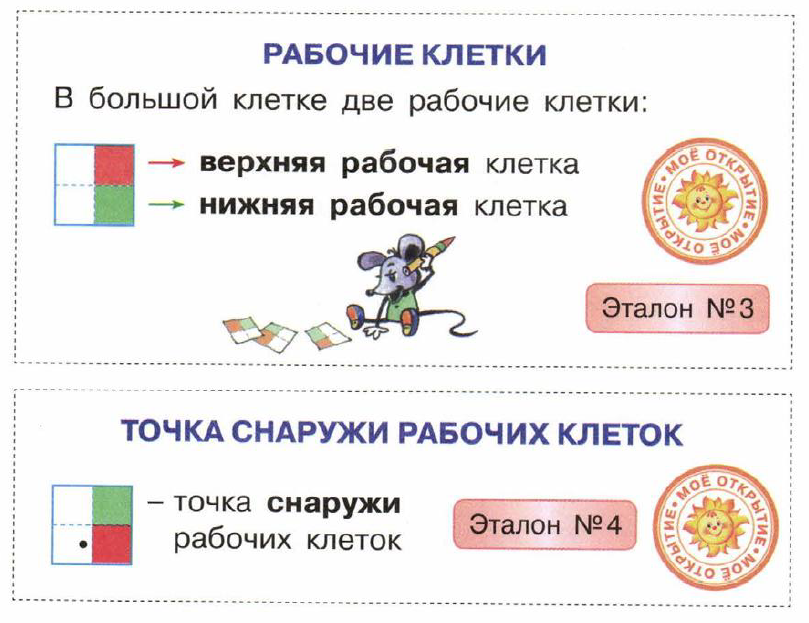 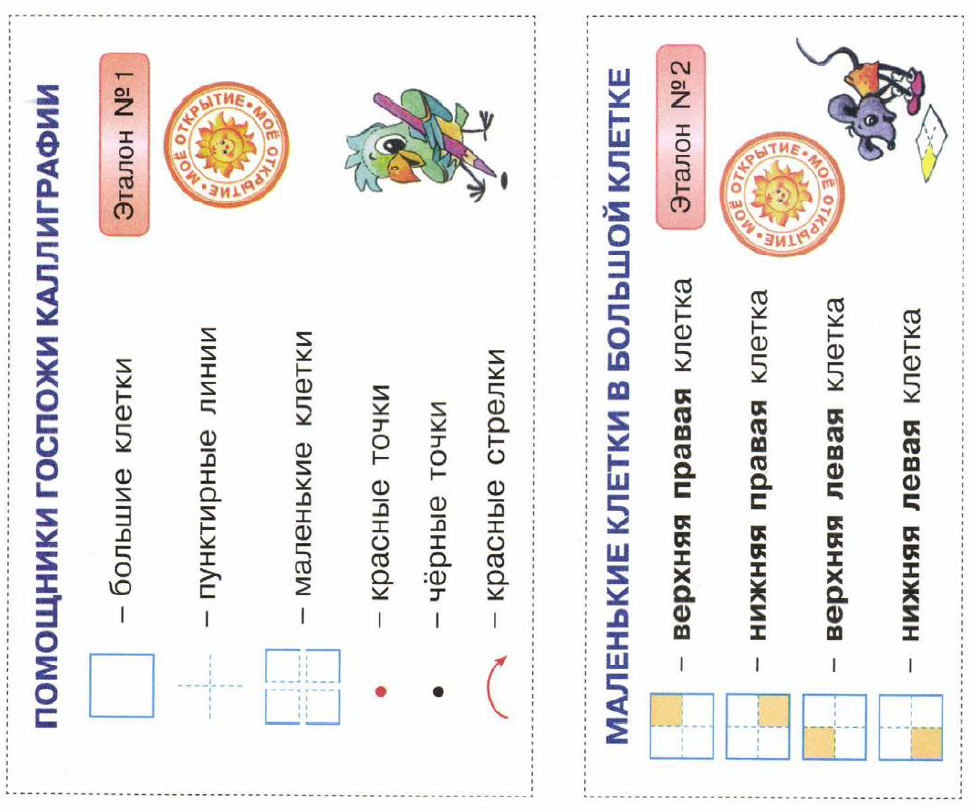 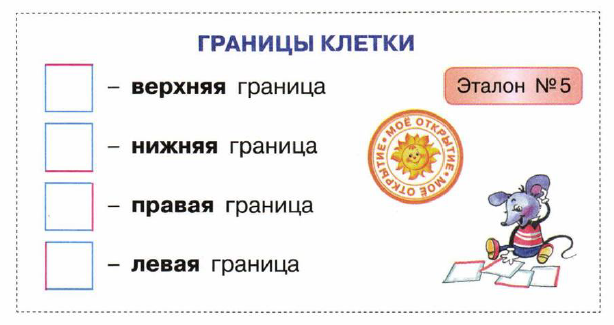 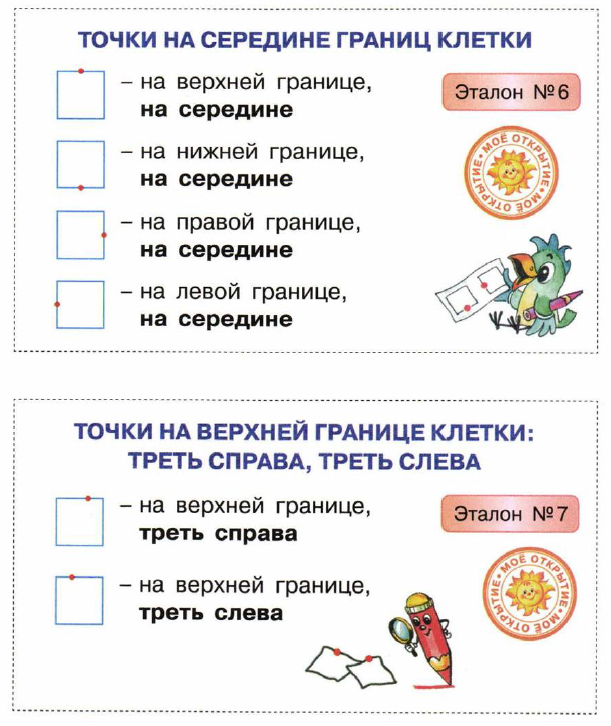 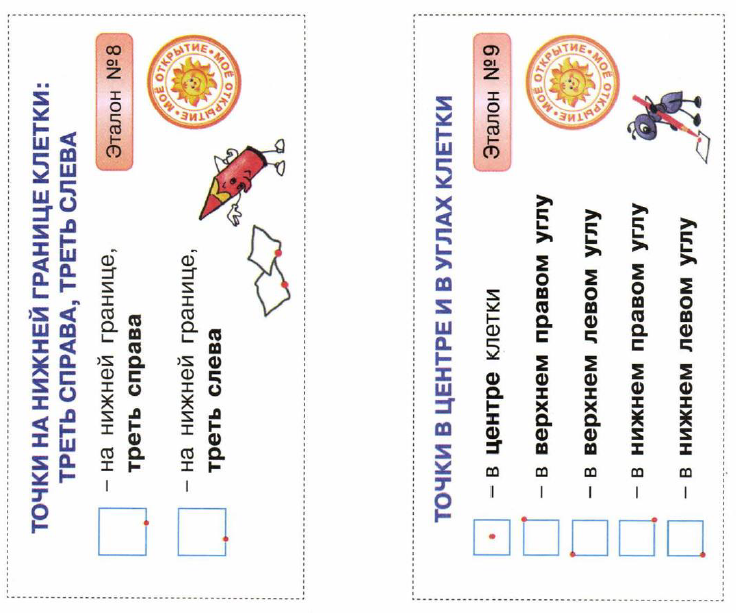 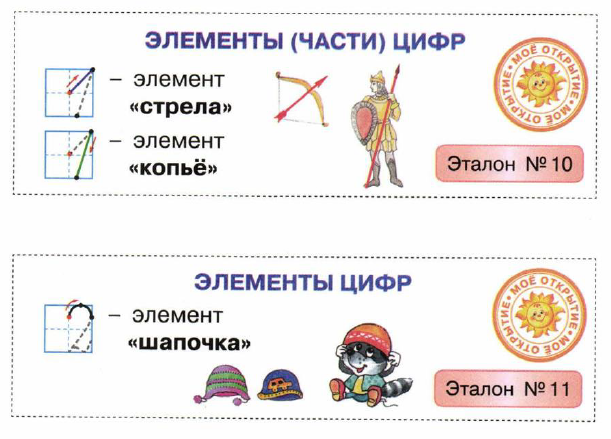 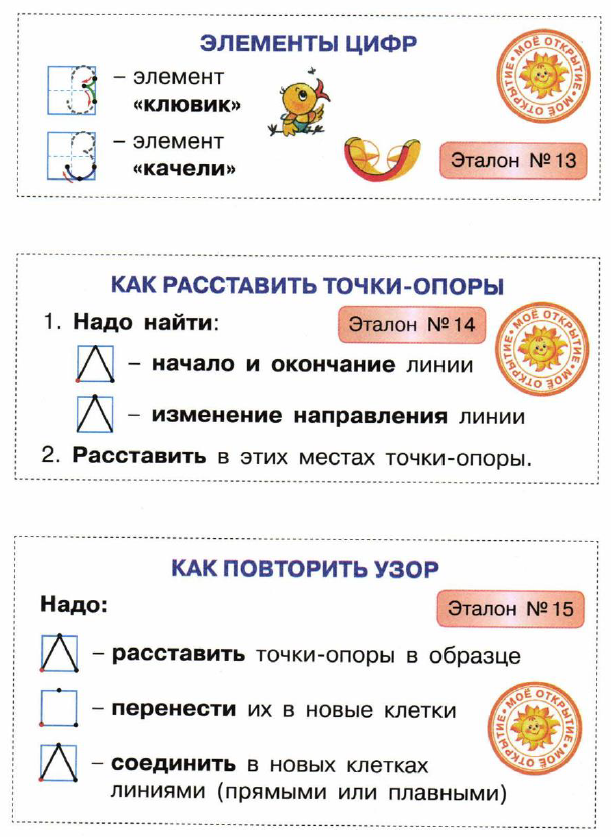 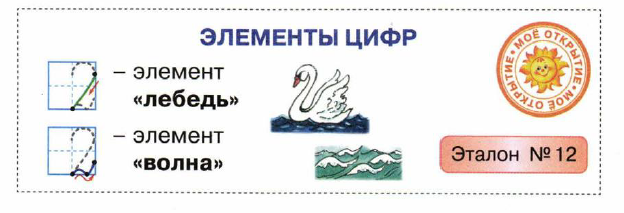 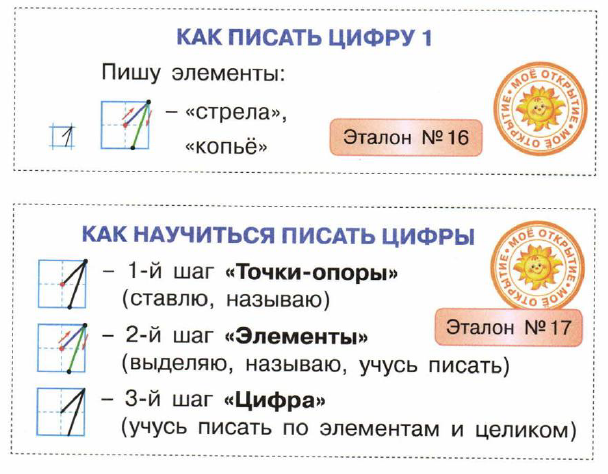 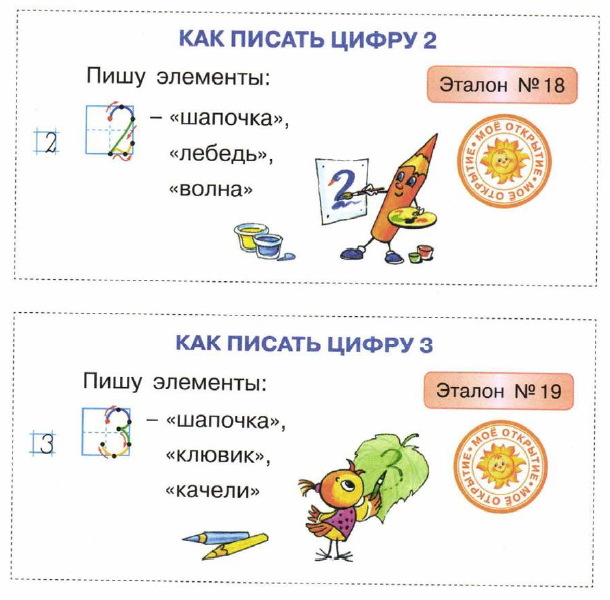 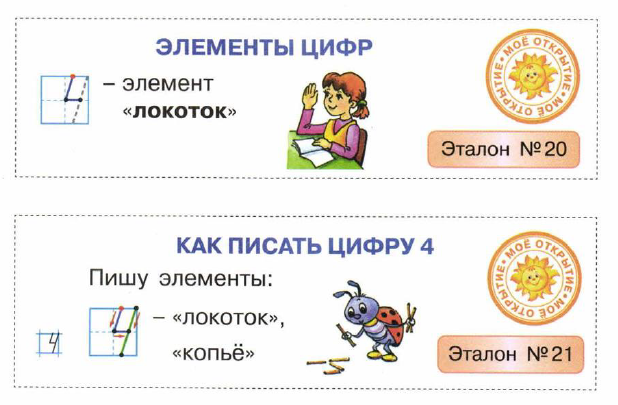 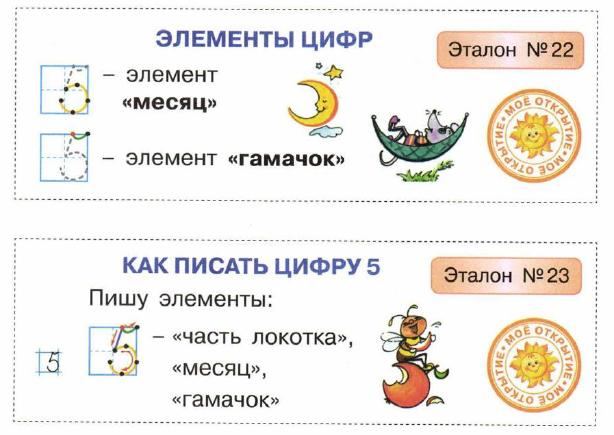 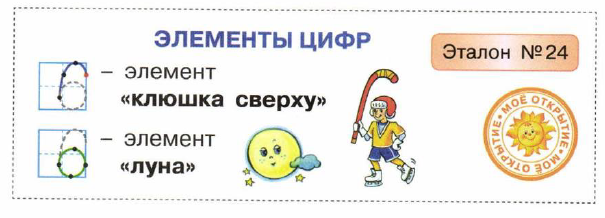 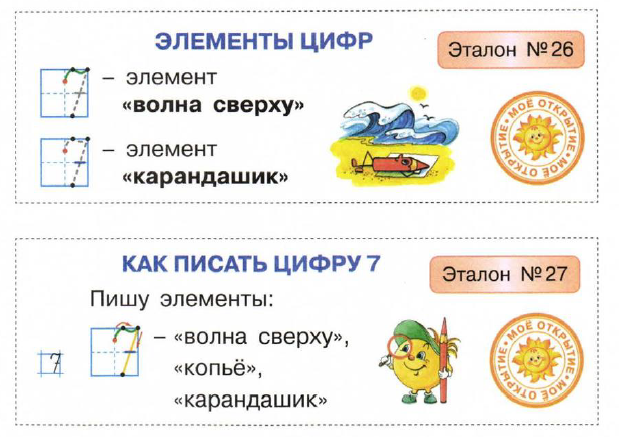 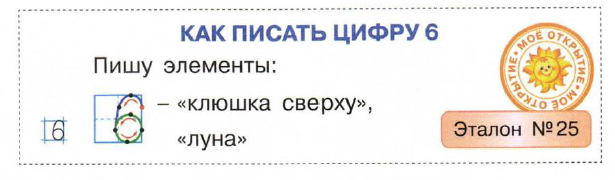 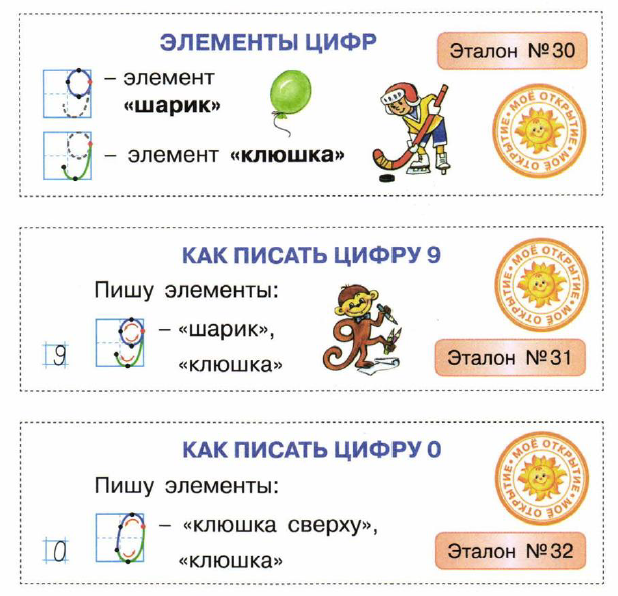 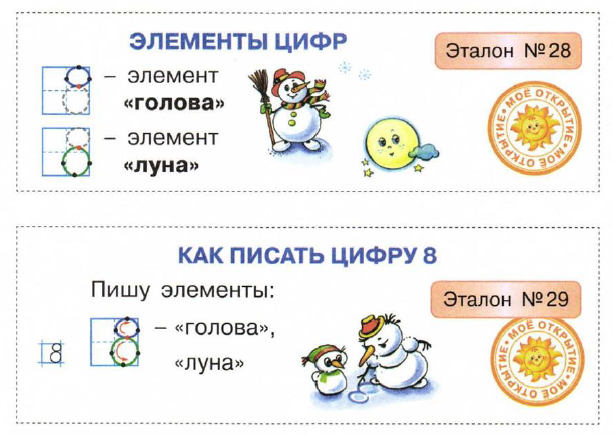